Présentation du back-end
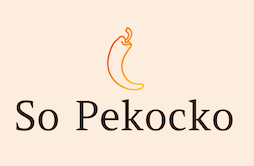 Développer le back-end et créer une API Rest

Protéger les données utilisateurs
Objectif
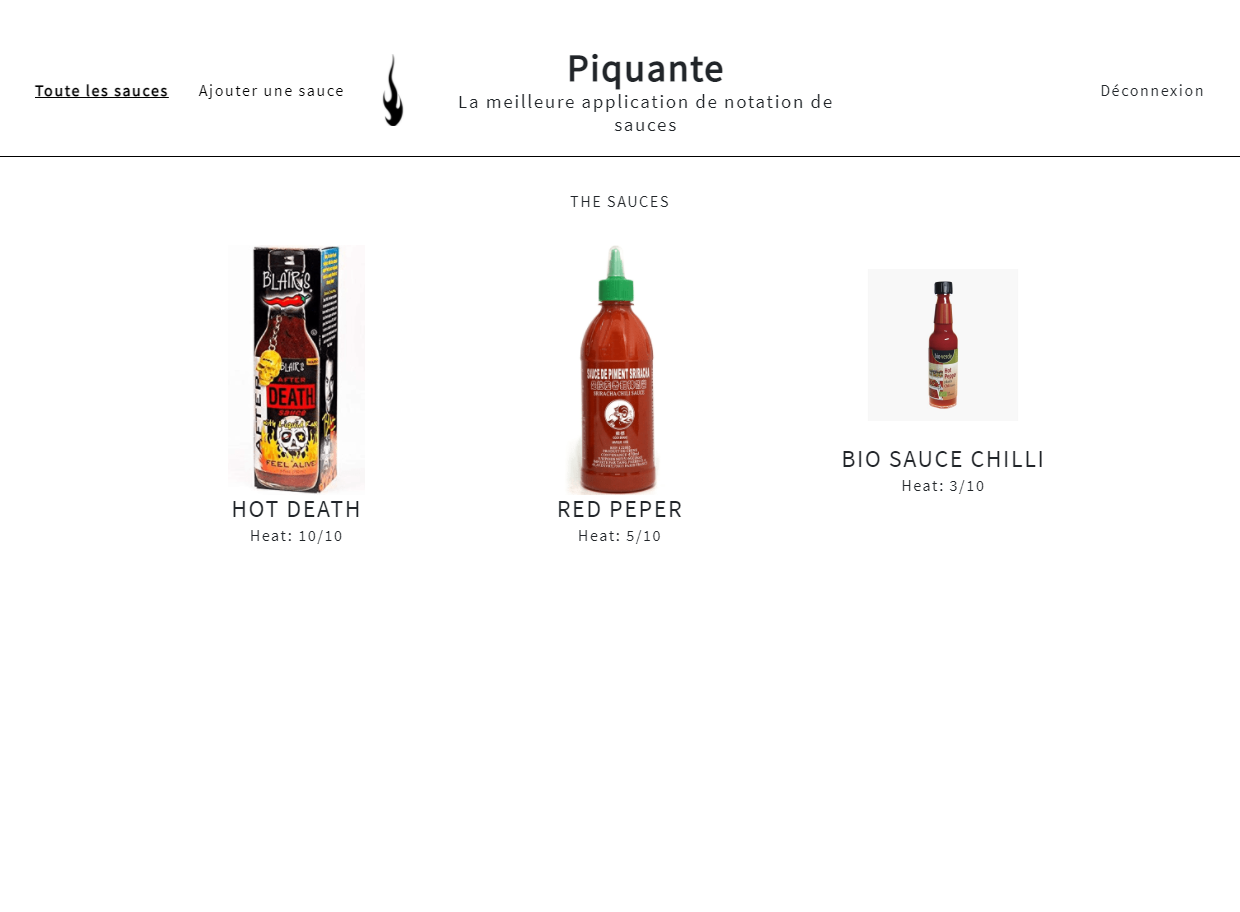 Utiliser des pratiques de code sécurisées

  Protéger les données personnelles

  Respecter le RGPD et les standards de l’OWASP

  Technologies:
serveur node.js 
base de donnée MongoDB
pluggin Mongoose
framework Express

  Aucune régression côté front-end à cause du back-end

  Erreurs API envoyées telles quelles

  Nombre de likes/dislikes et tableaux like/dislike mises à jour
Contraintes
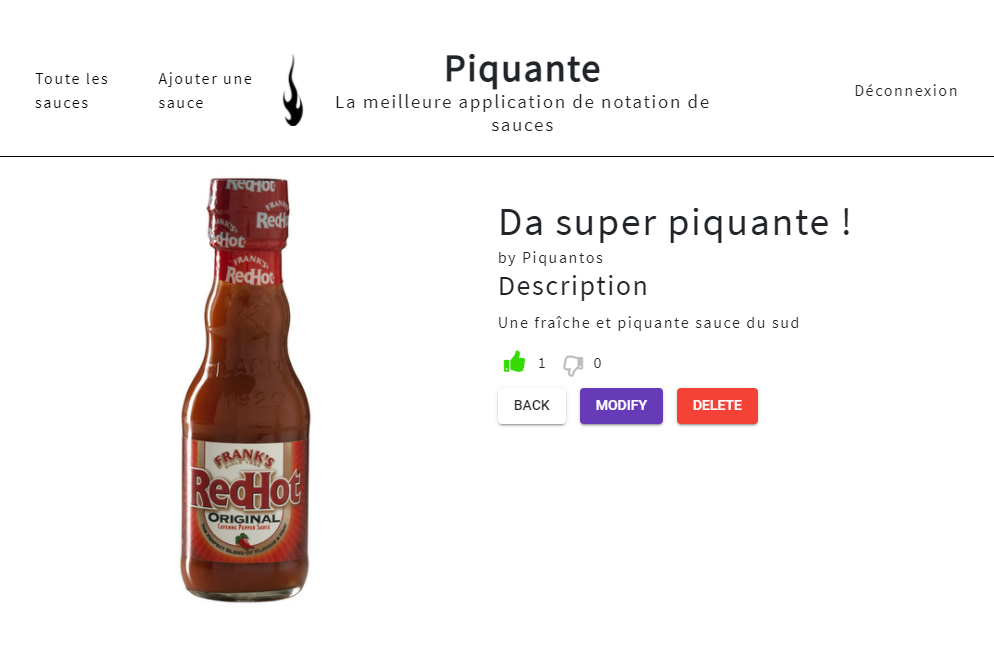 Dossier propre et bien structuré

Une structure back-end simplifiée avec des routers et des controllers

1 fichier Gitignore pour éviter de git les nodes_modules

1 fichier package.json pour installer rapidement les librairies
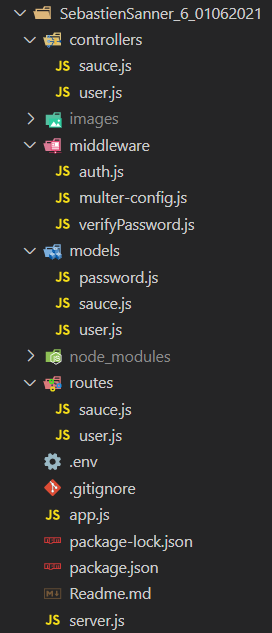 Architecture
L’ API doit respecter le RGPD et les standards OWASP

  2 types de droits administrateur

  MongoDB sécurisée de manière que le validateur puisse lancer l’application depuis sa machine

  L’authentification est renforcée sur les routes requises          avec un TOKEN
jsonwebtoken

  Les mots de passe sont chiffrés et stockés de manière sécurisée
Password-validator
Bcrypt

  Adresse mail utilisateur unique
Mongoose-unique-validator
Exigences
sécurité
Mask data :  masquer les adresses mail

Cookie-session : éviter les attaques de type cross-site scripting (xss)

Rate-limiter : limiter le nombre de tentative de connection

Dot env : un seul fichier avec toutes les données de connection administrateur

Helmet : protéger l’appli en configurant de manière appropriée des en-têtes HTTP
protège contre les attaques de type XSS et autres injections
 désactive la mise en cache côté client
protége le navigateur du reniflage
active le filtre de script intersites (XSS)
…
RGPD / OWASP

Librairies supplémentaires 
pour la sécurité et la protection des données personnelles
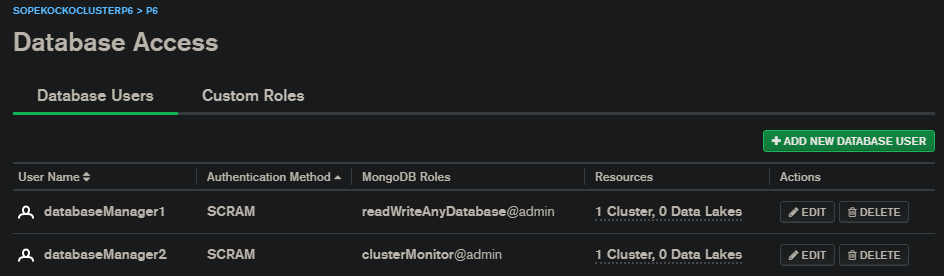 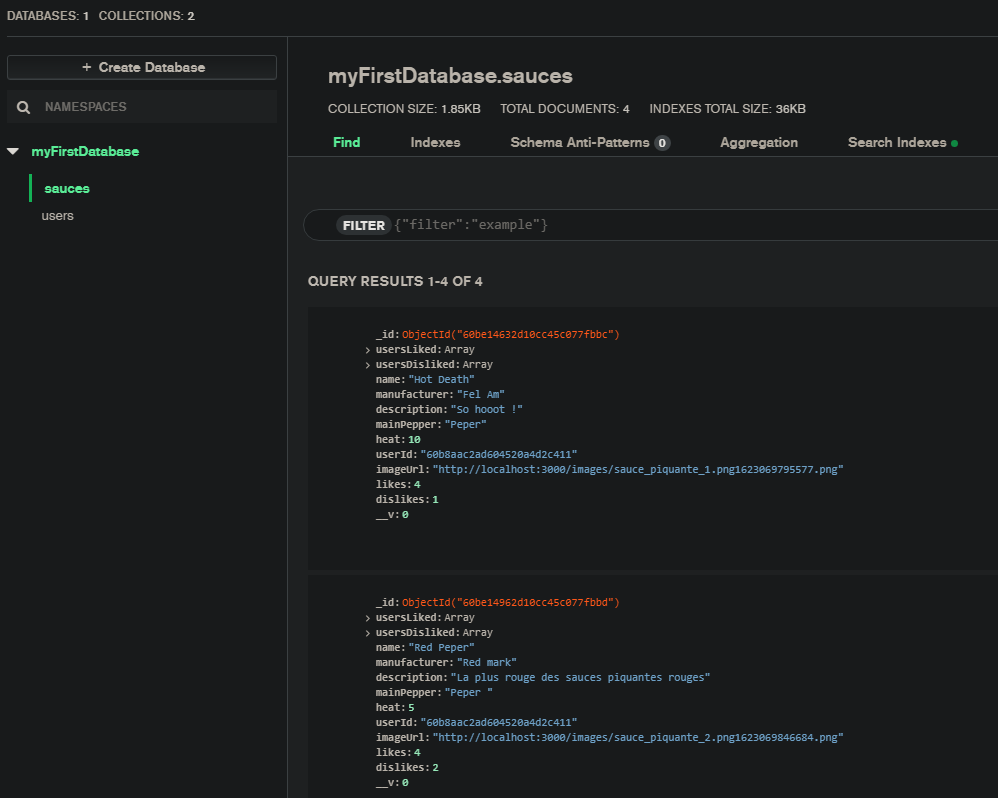 MongoDB

  2 types de droits administrateur
GitHub
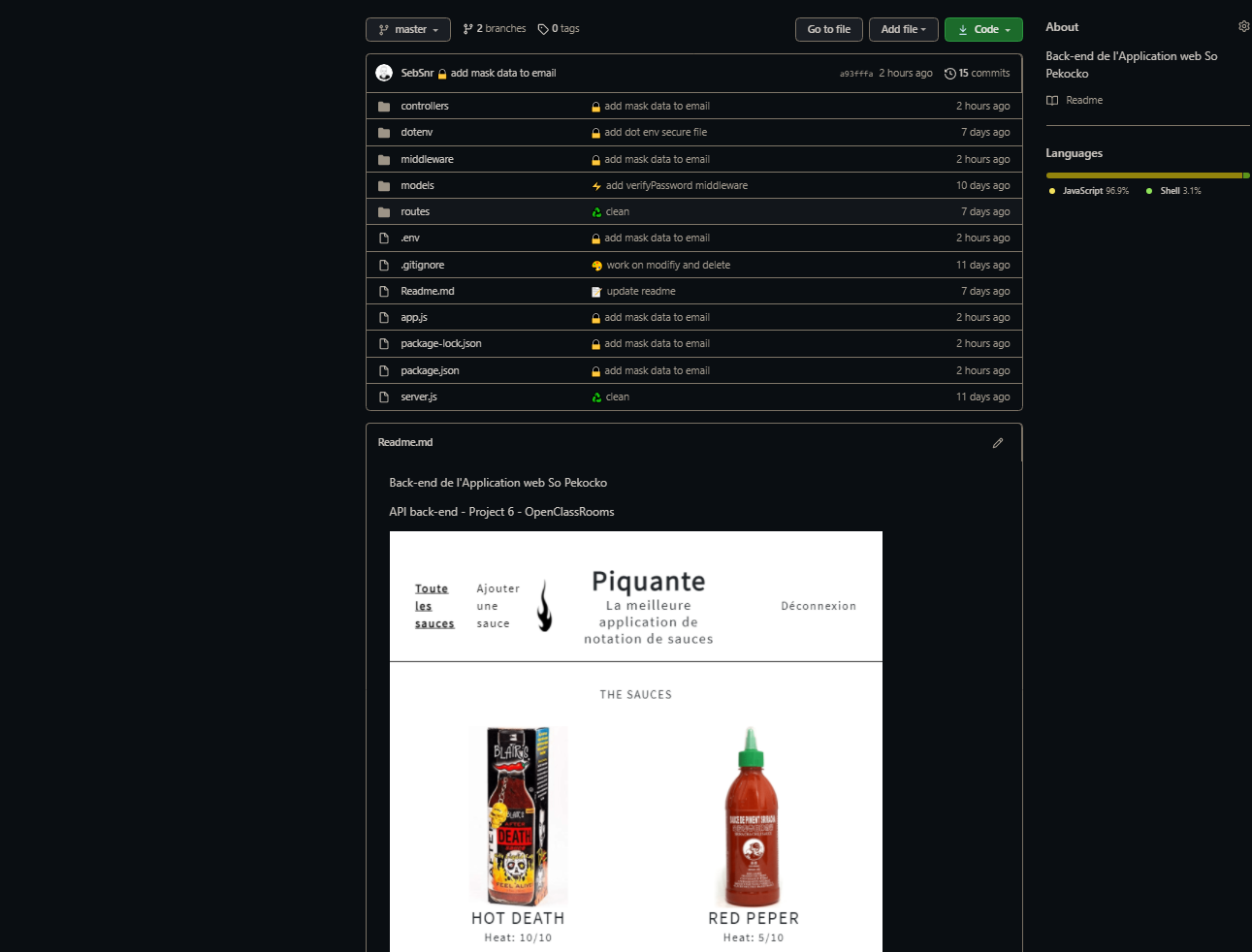 Un repository clair et propre

Utilisation d’émojis pour une meilleure lisibilité des commits 
	🐛  💄 🎨

1 seule branche : main

Un fichier readme 📄 bien détaillé
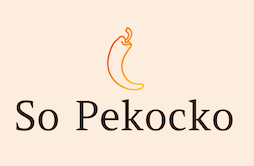 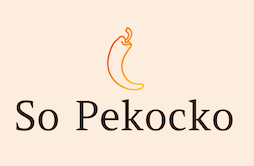 Question ?